Seminário
Entrega parcial:
Cadeia Produtiva e Aspectos Ambientais
André Bor Shyang Huang
Maikon Yukio Makihara Semelewicy
Stephanie Hsia
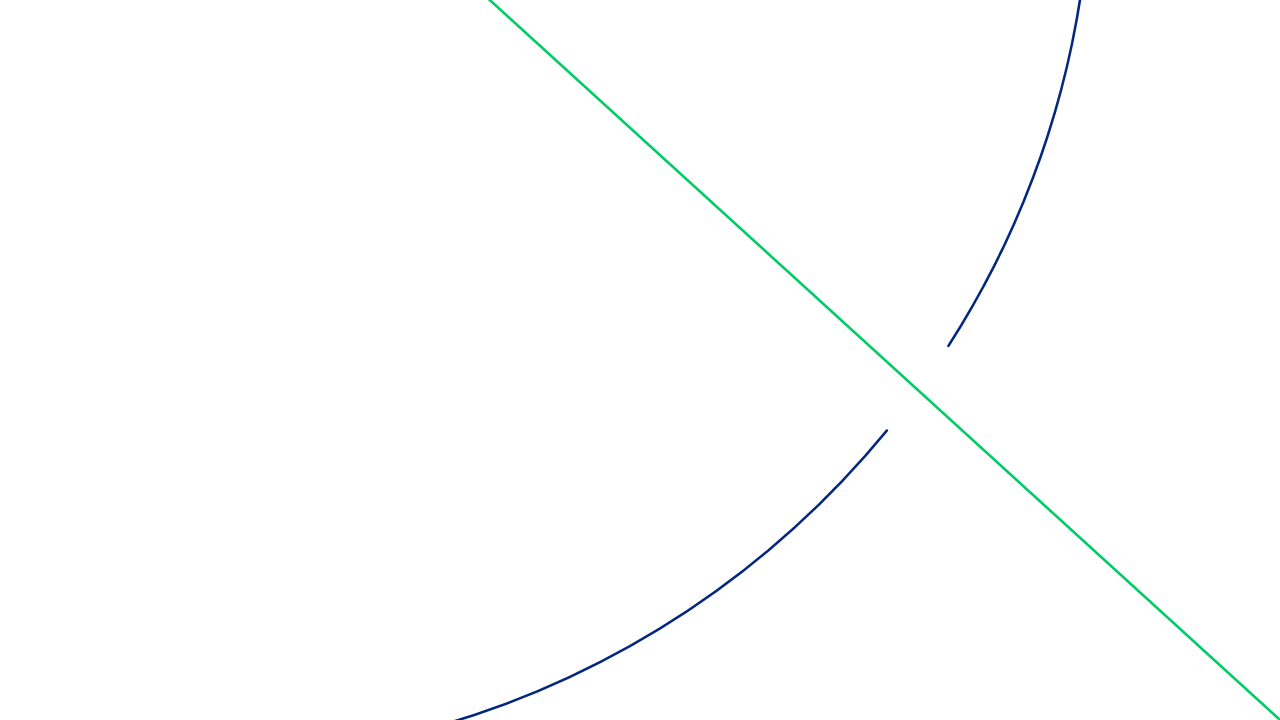 Papel
Offset
Couché
Celulose
Lignina
Produtos de higiene
Eucafluff
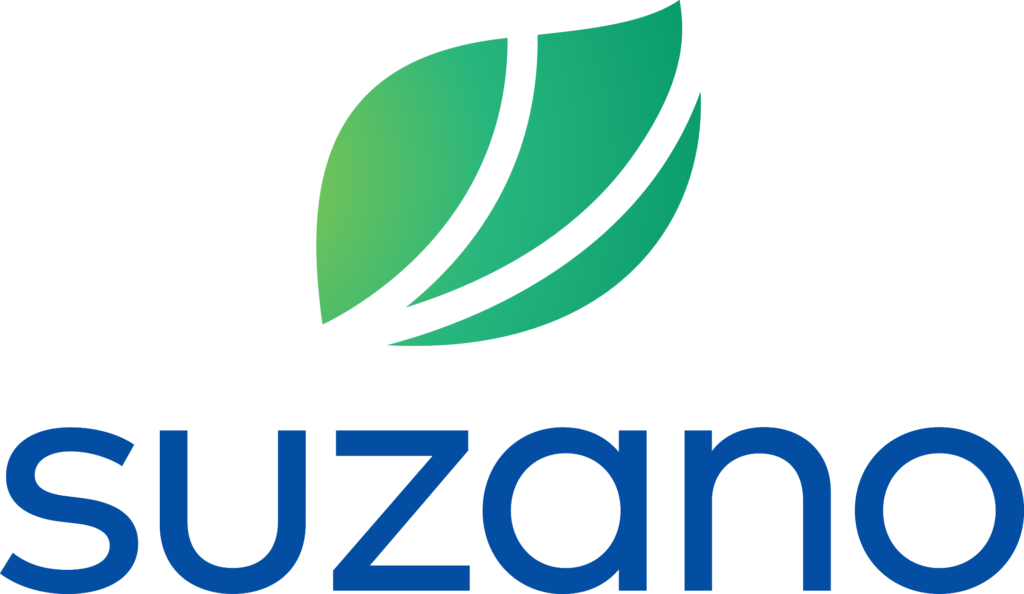 Cadeia Produtiva do Papel
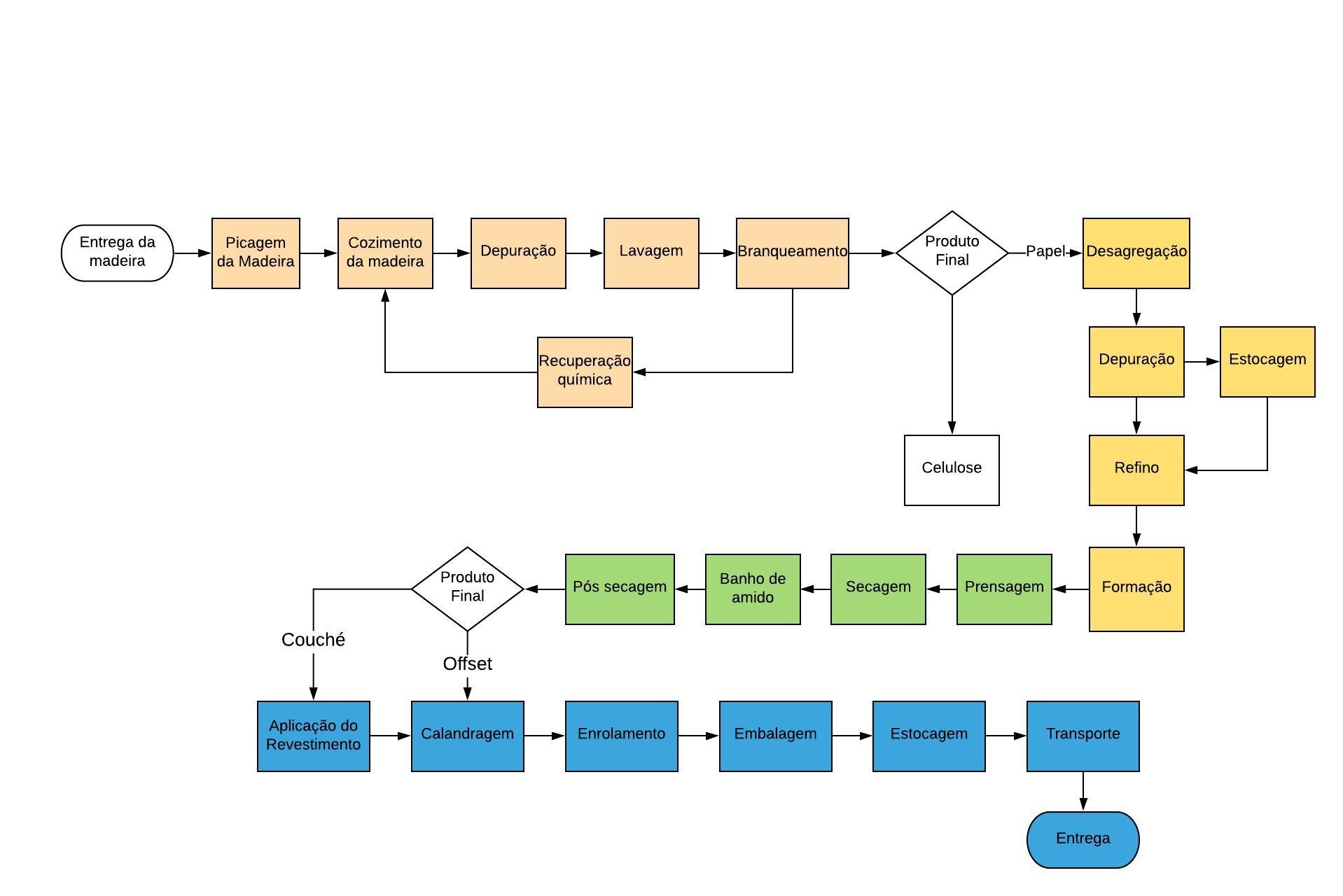 Fontes: Fabricação de papel: Papel Revestido Couché e Fabricação de Papel: Papel não Revestido (Offset),  Suzano SA 2020
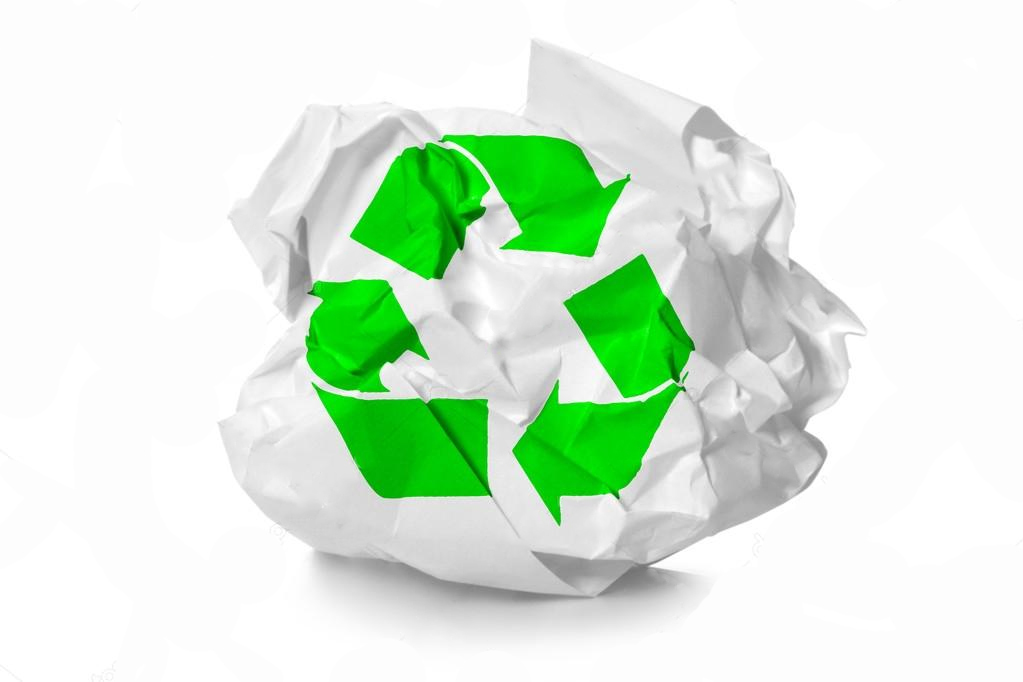 Sustentabilidade e Ecoeficiência
Estratégias e metas:
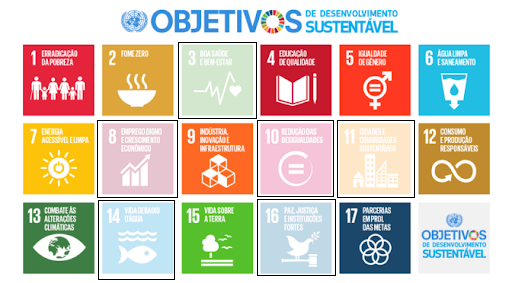 Fonte: Estratégia Sustentabilidade Suzano SA 2020
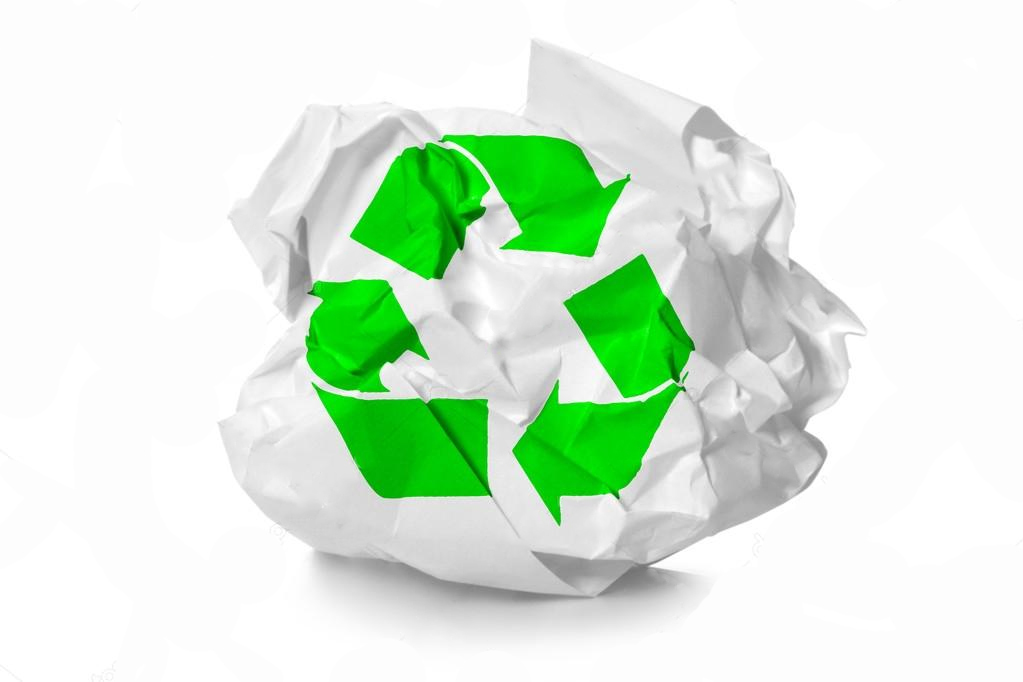 Sustentabilidade e Ecoeficiência
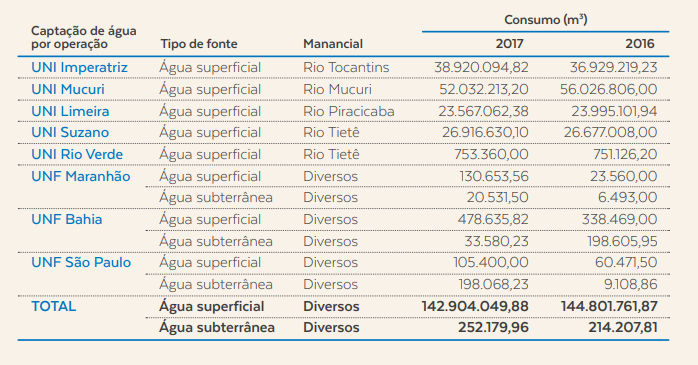 Água
Fonte: Relatório de Sustentabilidade 2017 Suzano SA
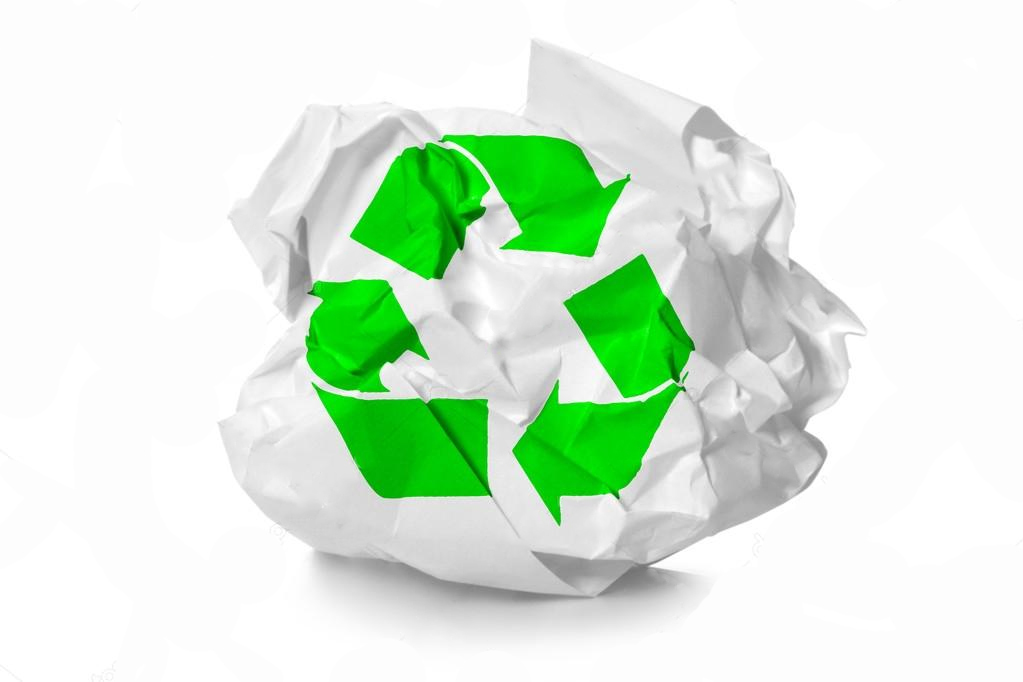 Sustentabilidade e Ecoeficiência
Emissões
Energia
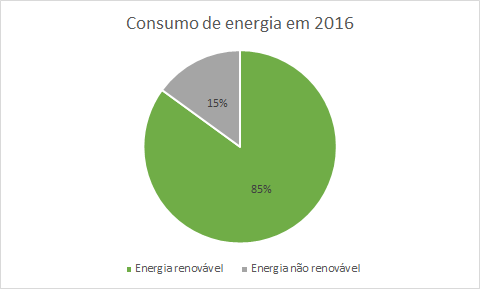 Fonte: Relatório de Sustentabilidade 2018 Suzano SA
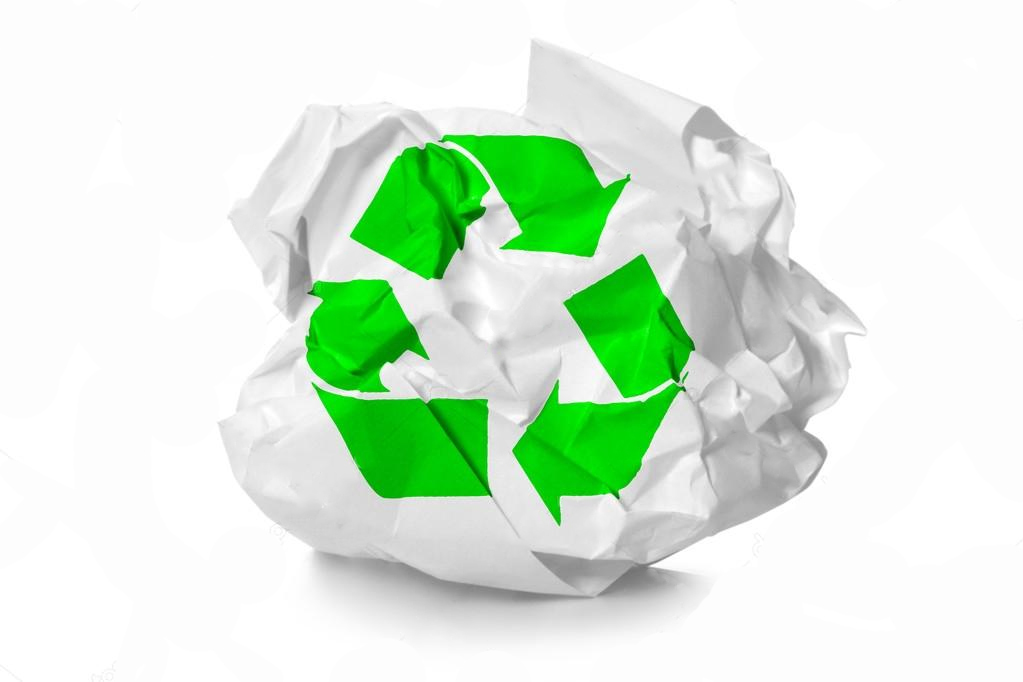 Sustentabilidade e Ecoeficiência
Biodiversidade
Programas de conservação e restauração:
Atuação em 3 biomas;
Plantio de mais de 11 milhões de mudas;
Nascentes de Mucuri.
Monitoramento da biodiversidade:
Espécies em extinção;
Identificação de novas espécies.
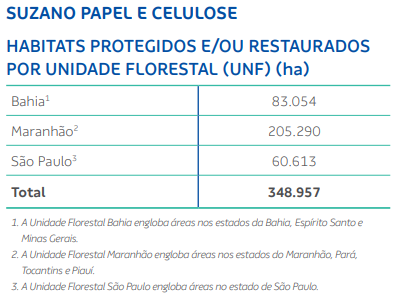 Fonte: Relatório de Sustentabilidade 2018 Suzano SA
Áreas de Pesquisa
Celulose microfibrilada: papel, tintas, cosméticos e tecidos.
Celulose nanocristalina: aplicação em óleo e gás,
adesivos, tintas e cosméticos.
Celulose solúvel e açúcares: produção de fios
têxteis e indústria química em geral.
Biocompósitos: aplicação em diversas indústrias,
como automotiva, embalagens e bens de consumo.
Bio-óleo: óleo de aquecimento e biopetróleo.
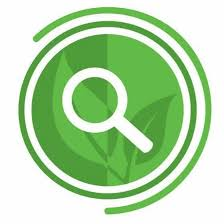 Obrigado por assistir!